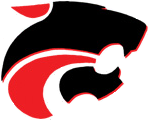 Welcome to Back to School Night
September 23th 2021-22
cflanagan@jacksonsd.org
Mrs. Christine Flanagan
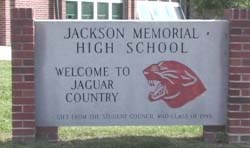 cflanagan@jacksonsd.org
SMART English  (Period 1)
English II  ICS(Period 3)
English II ICS (Period 4)
ENGLISH DEPT GRADING  
_____________________________________
Please review the on line student handbook for school expectations, dress code and personal device policy.
Transition English Pr1cflanagan@jacksonsd.org
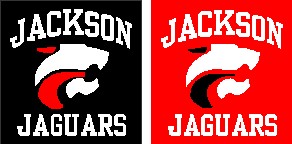 Text:  
Technology: FLEX
Novels:  Adapted novels,
Fiction and Non Fiction, short stories 
Poetry : various sources
Assessments:  teacher made, Project based, observation based
English II   cflanagan@jacksonsd.org
Text: Collections Grade 10
          Close Reader Grade 10
Technology:  Chromebook
Covered Content:
Novels 
Short Stories
Poetry
Assessments:  teacher made, Project based 
Final Exam: Authentic Assessment
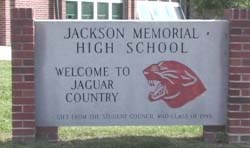